Структурные особенности магнитомягкихсплавов на основе железа 
Ю.П. Черненков 

Fe(1-x)Six ,  Fe(1-x)Alx  , Fe(1-x)Gax  


Ю.П. Черненков, В.И. Федоров, В.А. Лукшина, Б.К. Соколов, Н.В. Ершов. Ближний порядок в монокристаллах -Fe-Si.                                                                                                             ФММ  92, №2, 95-100 (2001)

Yu.P. Chernenkov, V.I. Fedorov, V.A. Lukshina, B.K. Sokolov, N.V. Ershov. Short-range order in -Fe-Si single crystal.                                                                                                             JMMM v. 254-255, 346-348 (2003) 

Б.К. Соколов, Ю.П. Черненков, В.А. Лукшина, В.И. Федоров, Н.В. Ершов. Прямые наблюдения анизотропии ближнего порядка в  монокристаллах Fe1–xSix.                                                Доклады Академии Наук, т. 399, № 2, 185-187 (2004)

Ю.П. Черненков, В.И. Федоров, В.А. Лукшина, Б.К. Соколов, Н.В. Ершов. Рентгеновское диффузное рассеяние от монокристаллов -Fe и -Fe1-xSix                                                    ФММ 100, в.3, 39-47 (2005) 

В.А. Лукшина, Б.К. Соколов, Н.В. Ершов, Ю.П. Черненков, В.И. Федоров. Анизотропия локальной атомной структуры в монокристаллах Fe-5%Si как причина формирования и стабильности наведенной магнитной анизотропии.                                                                                                             ФТТ 48, в.2, 297-304 (2006)
N.V. Ershov, V.A. Lukshina, B.K. Sokolov, Yu.P. Chernenkov, and V.I. Fedorov. B2 and D03 clusters in soft magnetic single crystal Fe(1-x)Si(x) alloys with induced magnetic anisotropy.                                                             JMMM 300, e469-e472 (2006)

N.V. Ershov, Yu. P. Chernenkov, V.A. Lukshina, V.I. Fedorov and B.K. Sokolov. The structural origin of induced magnetic anisotropy in α-Fe1−xSix (x=0.05–0.08) alloys.                  Physica B: Condensed Matter, Vol. 372, Issues 1-2, Pages 152-155 (2006)

V.V .Serikov, N.M. Kleinerman, N.V. Ershov, V.A. Lukshina, Yu.P. Chernenkov, V.I. Fedorov, B.K. Sokolov. Investigations of short range ordering in Fe–(5-6)% (at.) Si single crystals with diffusive magnetic anisotropy.        Functional Materials, v. 13, 318 (2006)
 Н.В. Ершов, А.К. Аржников, Л.В. Добышева, Ю.П. Черненков, В.И. Федоров, В.А. Лукшина. Искажения кристаллической решетки вокруг примесных атомов в сплавах alpha -Fe1-xSix                                              ФТТ 49, в.1, 64-71 (2007)

А.Р. Кузнецов, Ю.Н. Горностырев, Н.В. Ершов, В.А. Лукшина, Ю.П. Черненков, В.И. Федоров. Атомные смещения и ближний порядок в магнитомягком сплаве FeSi: эксперимент и результаты ab inito расчетов. ФТТ 49, в.12, 2184-91 (2007)
Yu.P. Chernenkov, N.V. Ershov, V.A. Lukshuna, V.I. Fedorov, B.K. Sokolov. An X-Ray diffraction study of the short-range ordering                              in the soft-magnetic Fe-Si alloys with induced magnetic anisotropy.   Physica B, 396, no. 1–2, p. 220–230 (2007) 

Н.В. Ершов, Ю.П. Черненков, В.А. Лукшина, В.И. Федоров. Рентгенодифракционные исследования особенностей структуры сплава Fe-Si в -области фазовой диаграммы.                                                   ФТТ 51, 417 (2009) 

О.И. Горбатов, А.Р. Кузнецов, Ю.Н. Горностырев, А.В. Рубан, Н.В. Ершов, В.А. Лукшина, Ю.П. Черненков, В.И. Федоров. Роль магнетизма в формировании ближнего порядка в сплавах железо – кремний.         ЖЭТФ 139, вып.5, 969-982 (2011)

Н.В. Ершов, Ю.П. Черненков, В.А. Лукшина, В.И. Федоров.       Структура сплавов -FeSi с 8 и 10 аt.% кремния.
                                                                                                                                                    ФТТ 54, вып. 9, 1813-1819 (2012)
Trade name "FINEMET®" (Fe(87-x)SixNb3B9Cu1) known as a pioneer material
in nanocrystalline soft magnetic materials  (Yoshizawa et aI., 1988)
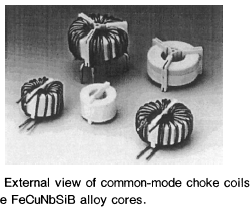 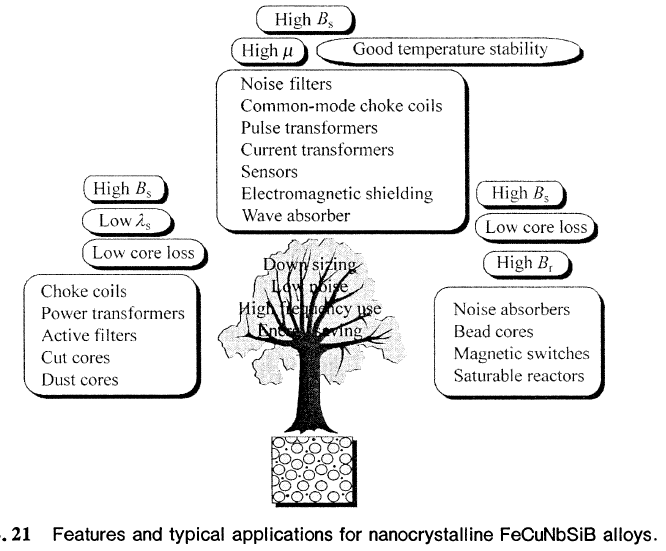 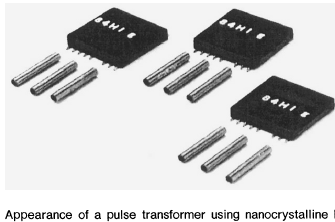 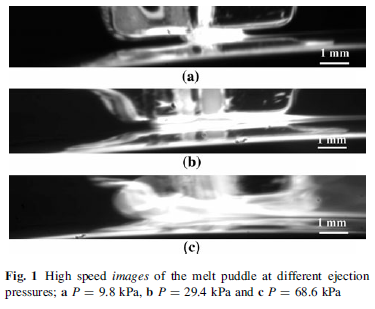 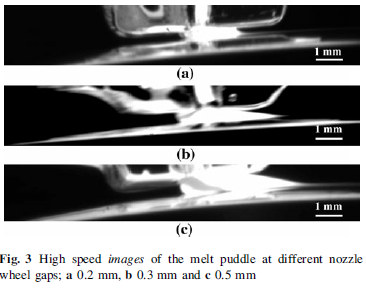 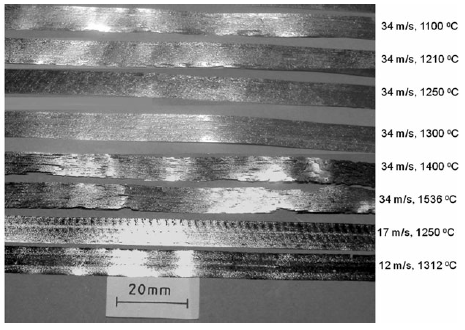 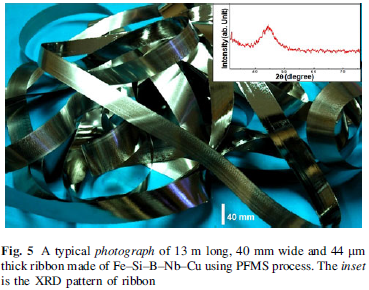 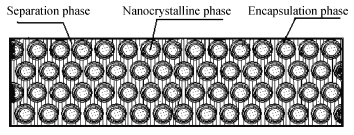 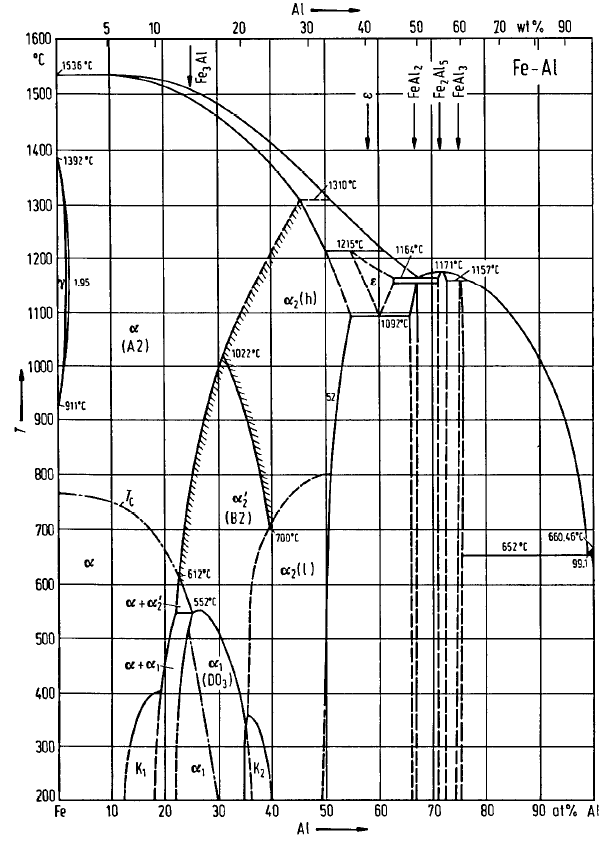 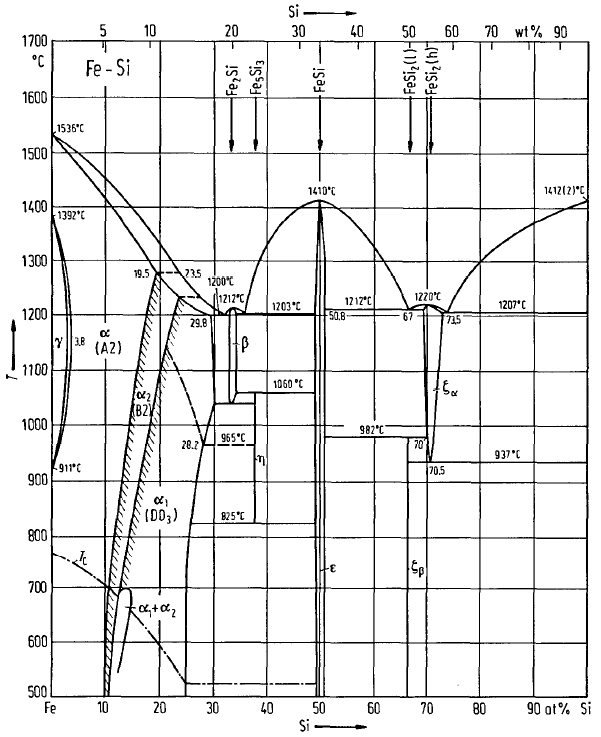 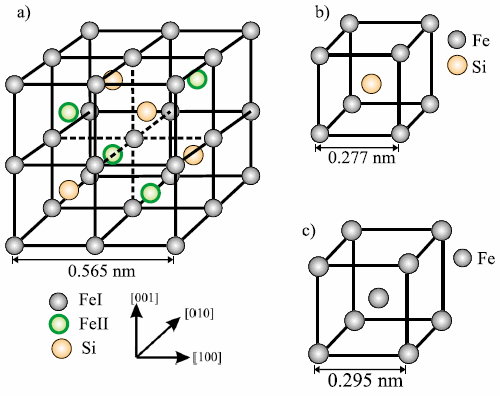 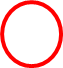 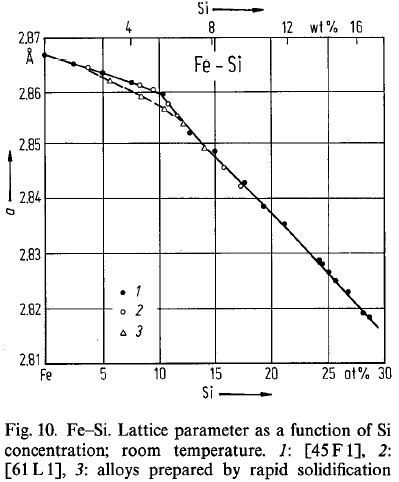 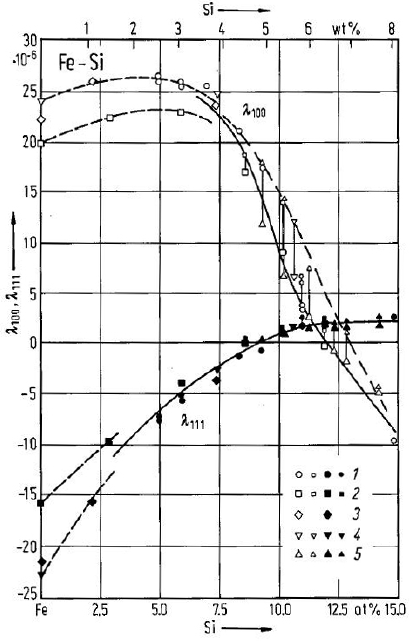 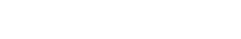 Magnetostriction constants as functions of Si concentrations, determined by straingauge measurements on single crystals(room temperature).
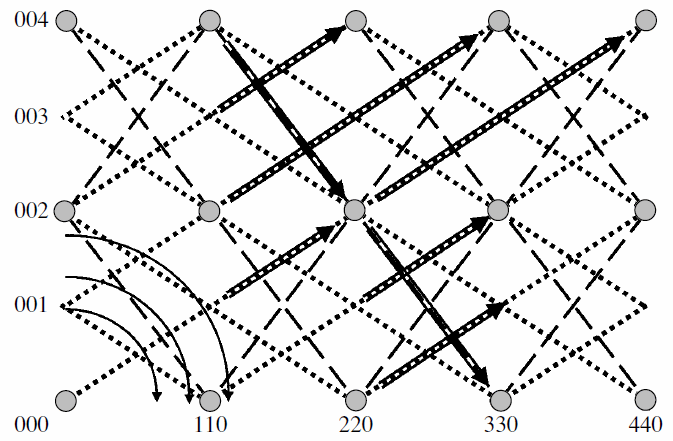 Дифракция:  порошки,   монокристаллы
                      ?нейтроны?,  X-rays (0.7 A)
                               4-кружный гониометр

Образец:      пластина,  d ~ 40 µm
                                        на просвет
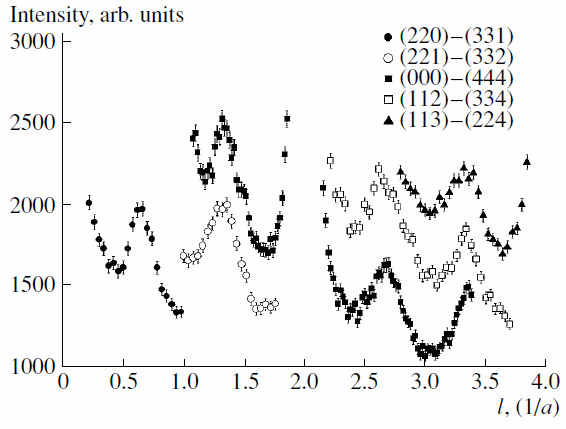 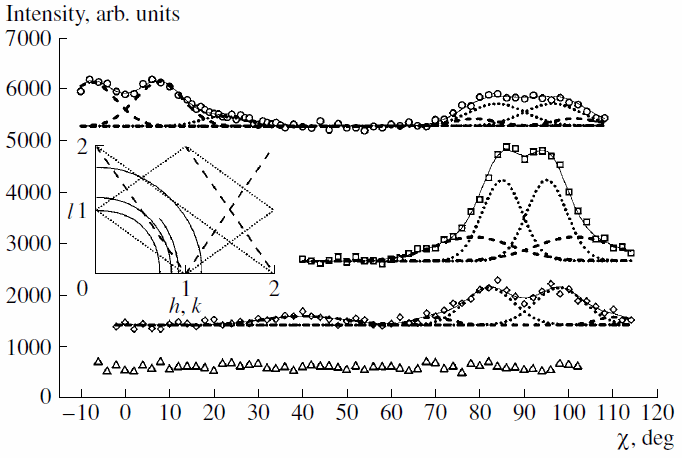 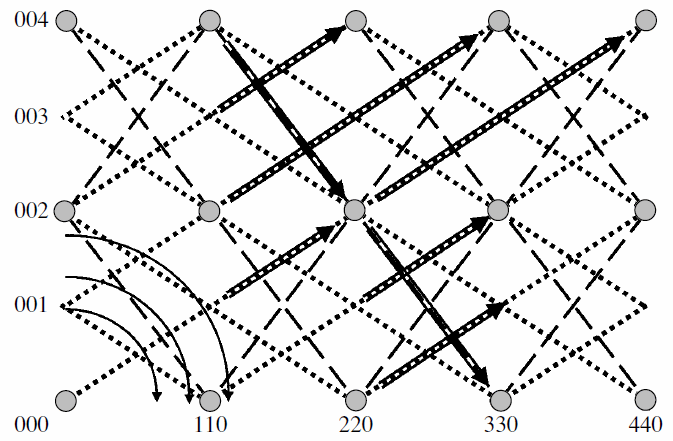 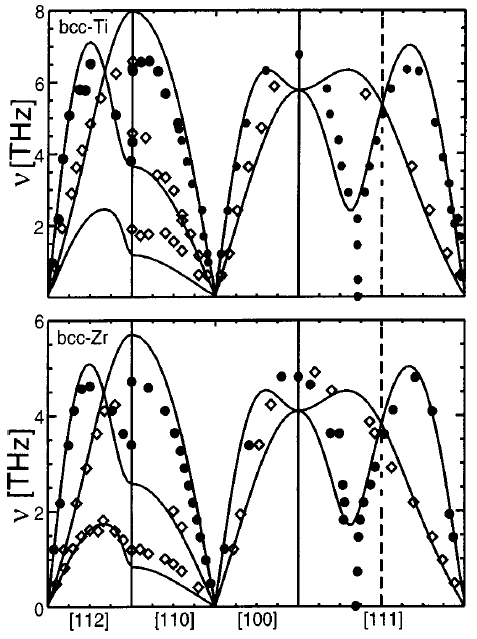 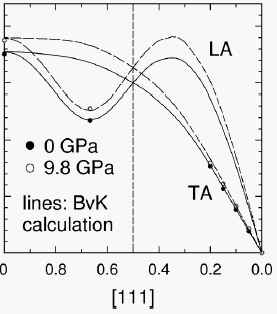 Теоретико-групповой анализ: смещение атомов в фононных модах.
Принцип  дополнительности:  NR = 3 – ND   0 ≤ NR, ND ≤  3
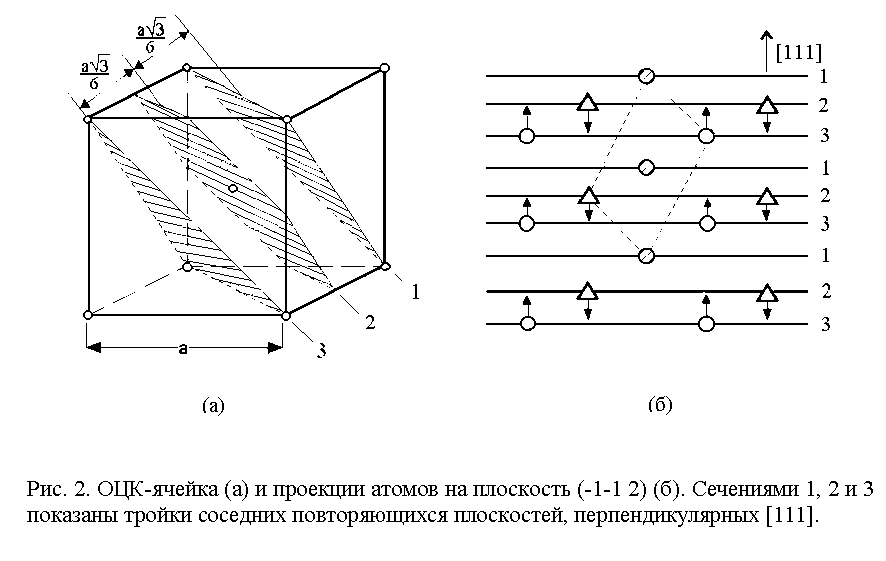 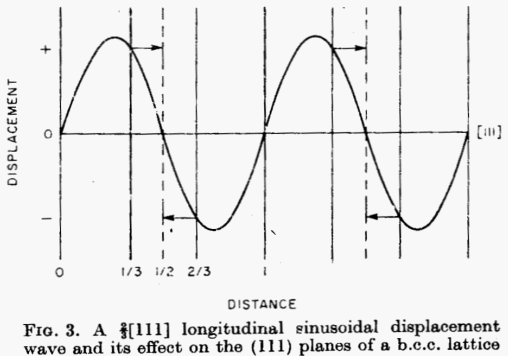 Rod  and sheet at
    297 and  190 K
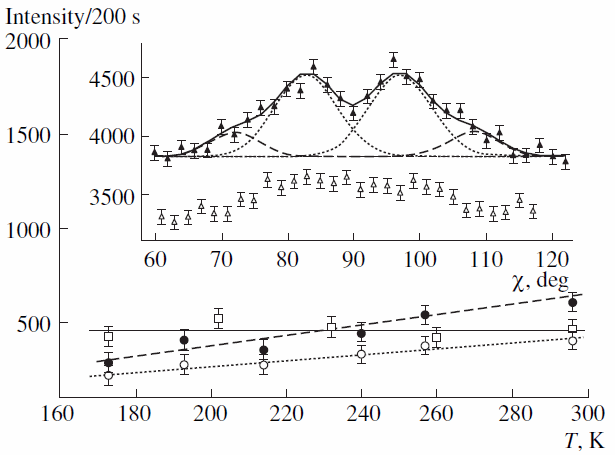 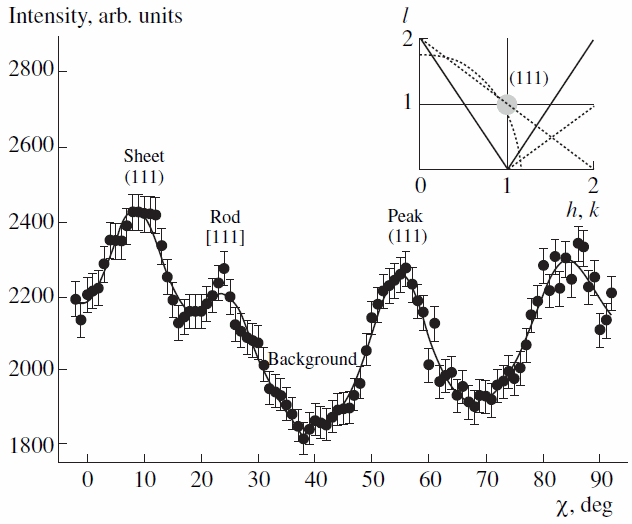 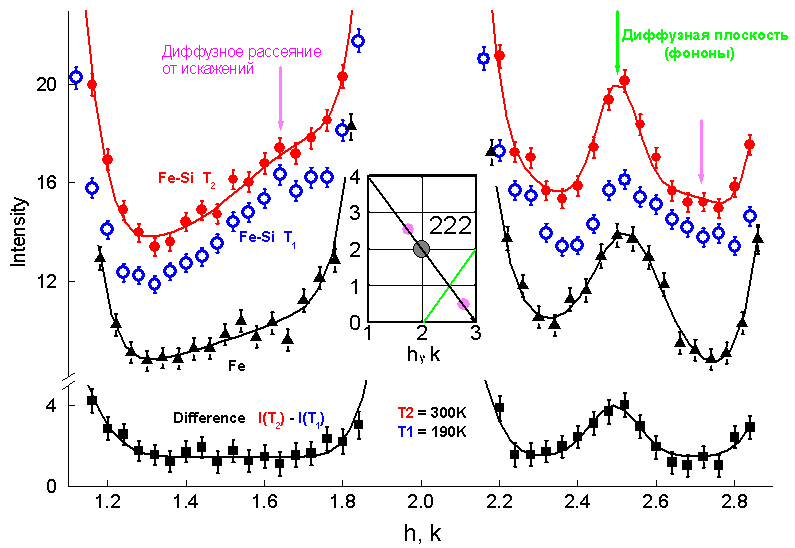 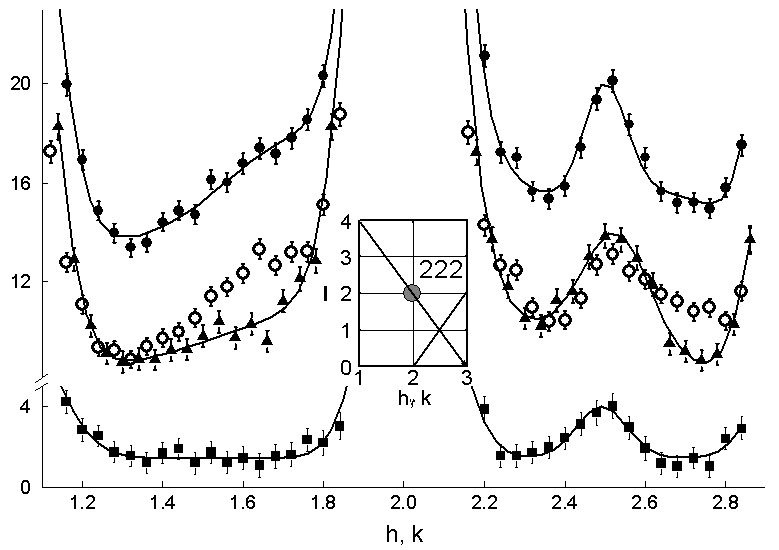 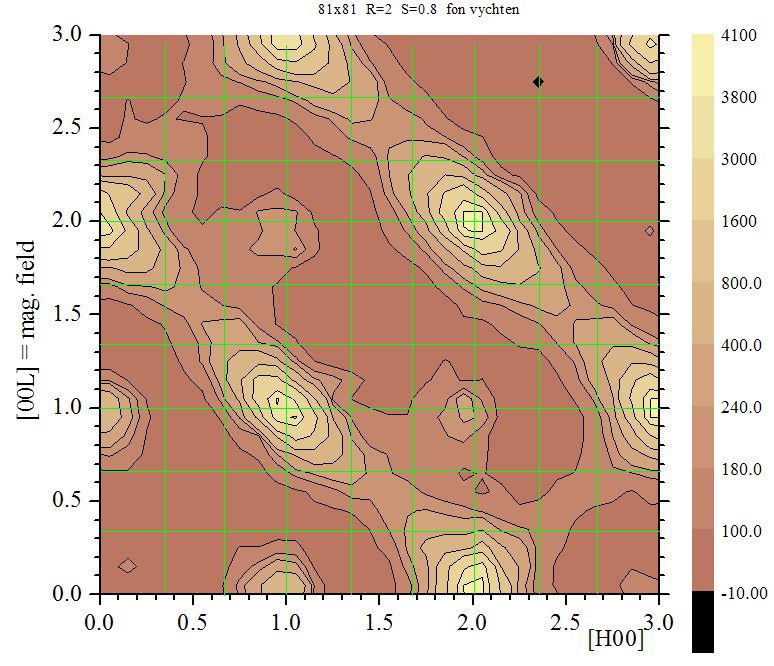 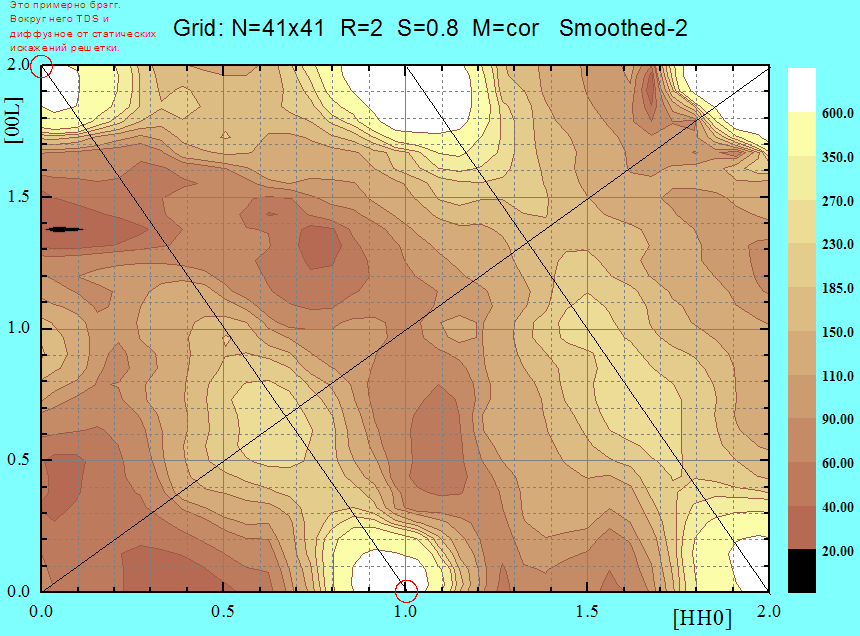 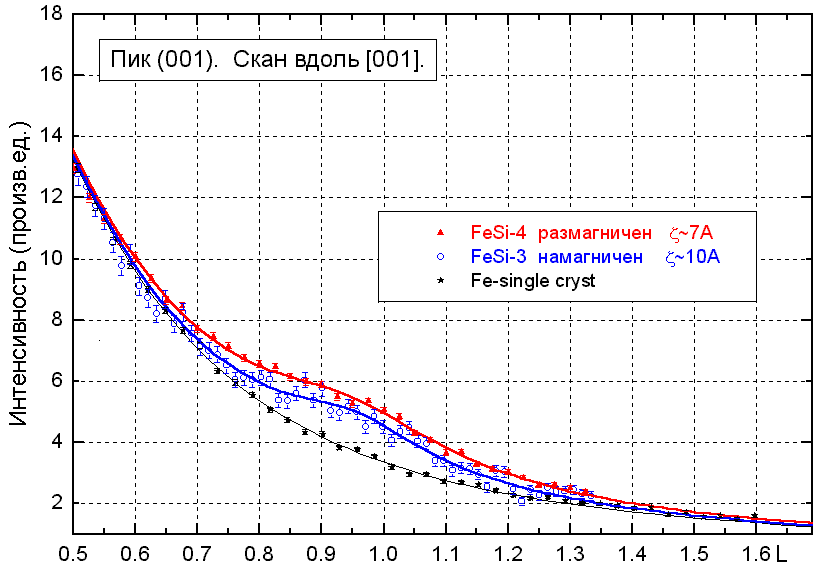 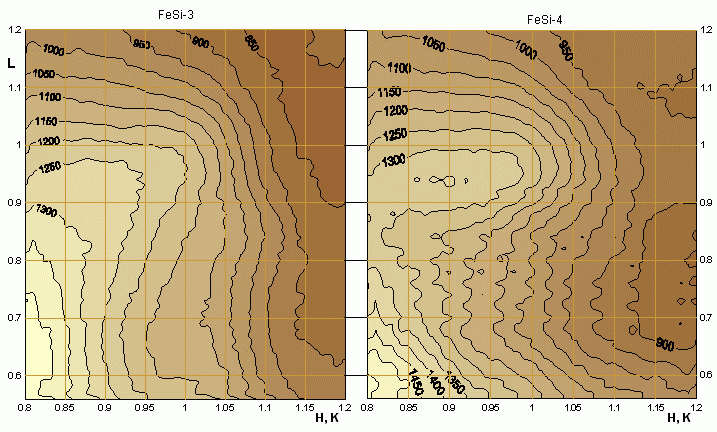 Гипотеза Нееля
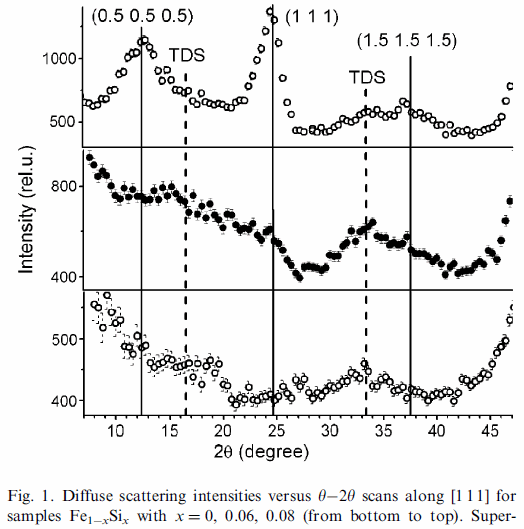 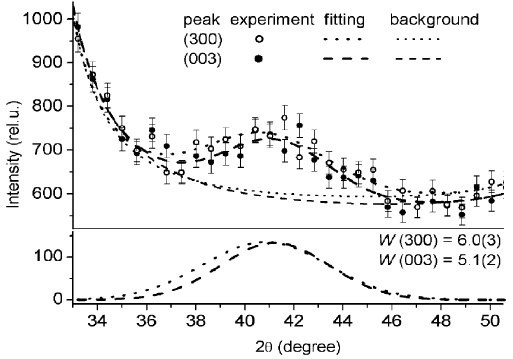 8%



6%



Fe
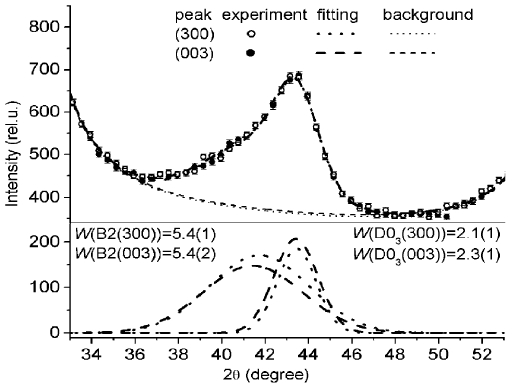 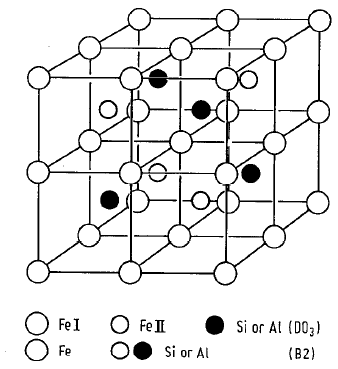 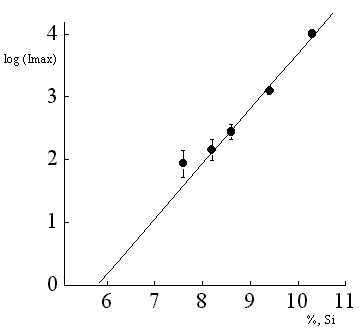 Гипотеза Нееля  теория  DISCUS
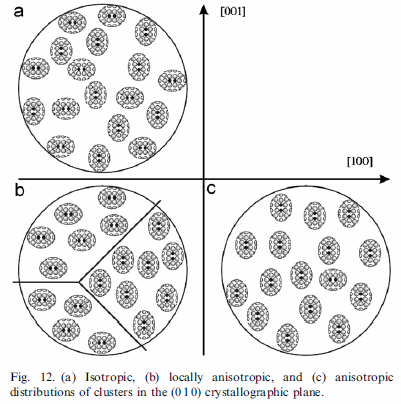 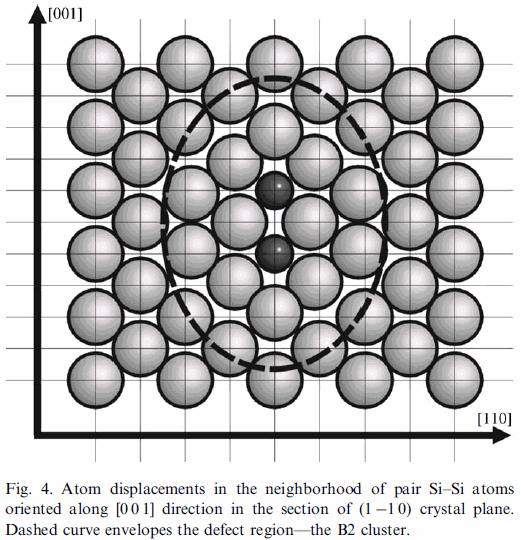 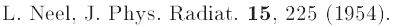 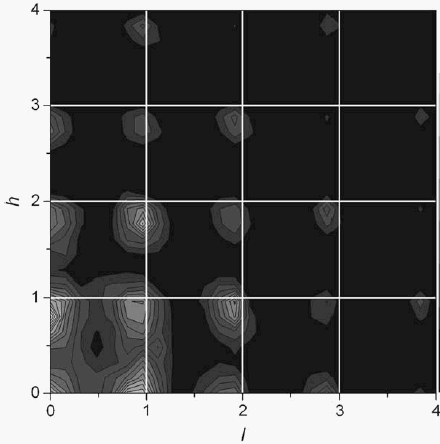 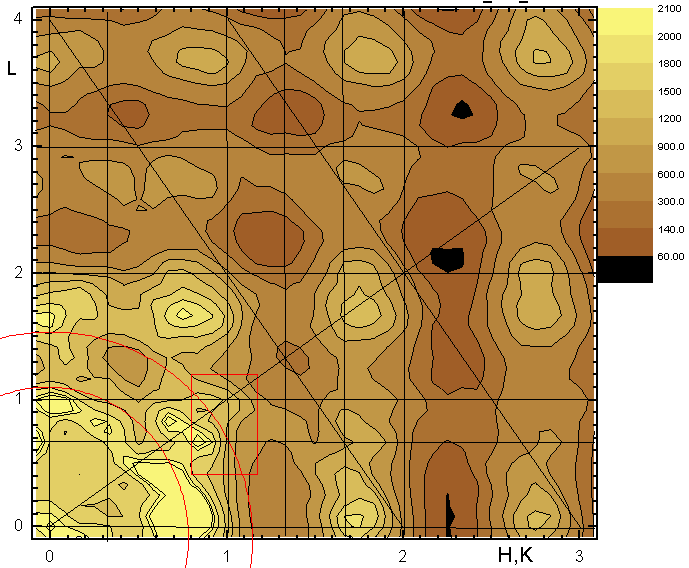 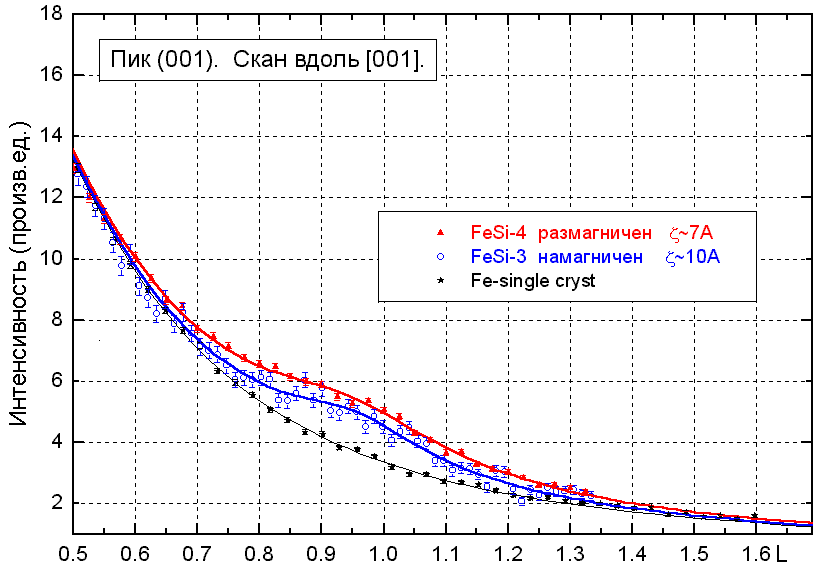 Роль  В2  и  D03     изменение  и  стабилизация магнитных свойств.
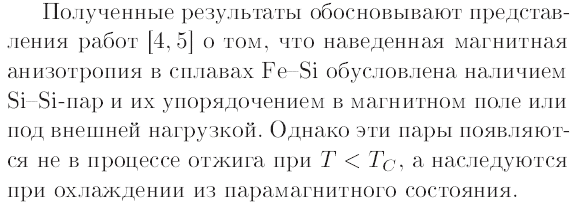 ЖЭТФ 139, вып.5, 969-982 (2011)
О.И. Горбатов, А.Р. Кузнецов, Ю.Н. Горностырев, А.В. Рубан, Н.В. Ершов, В.А. Лукшина, Ю.П. Черненков, В.И. Федоров. 
Роль магнетизма в формировании ближнего порядка в сплавах железо – кремний.
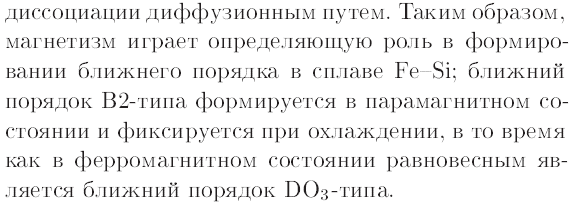 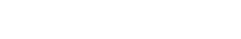 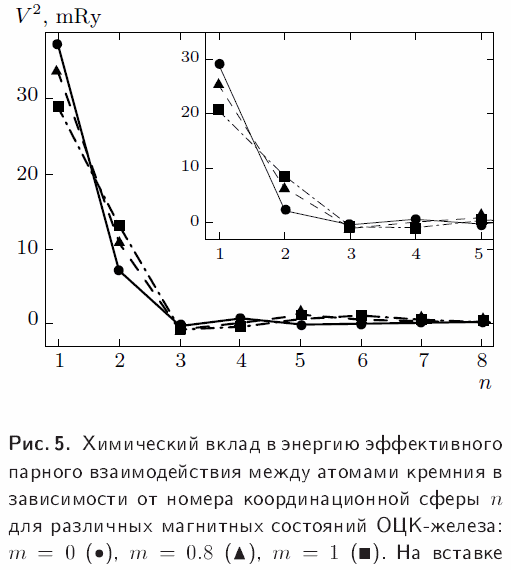 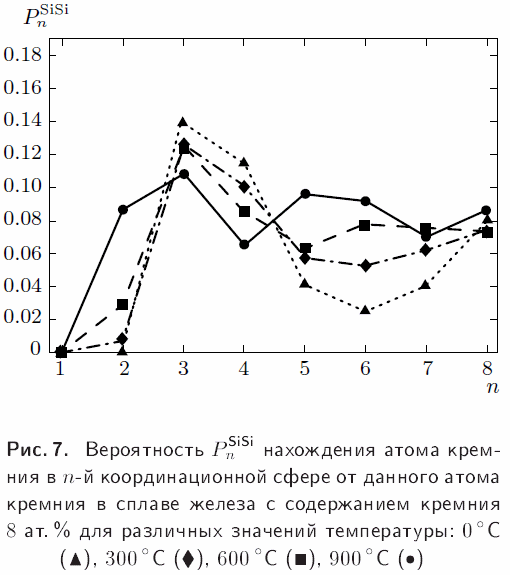 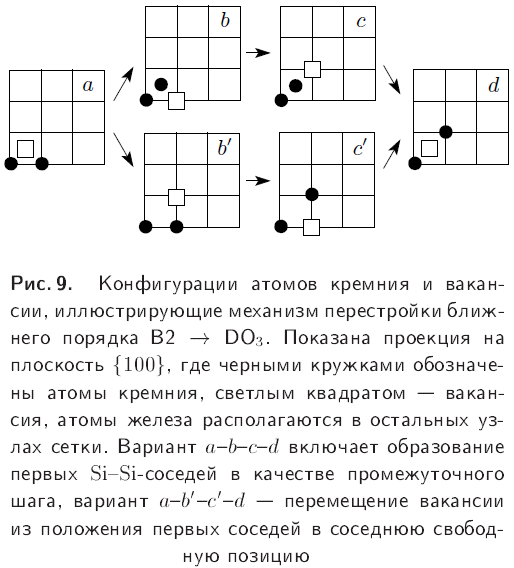 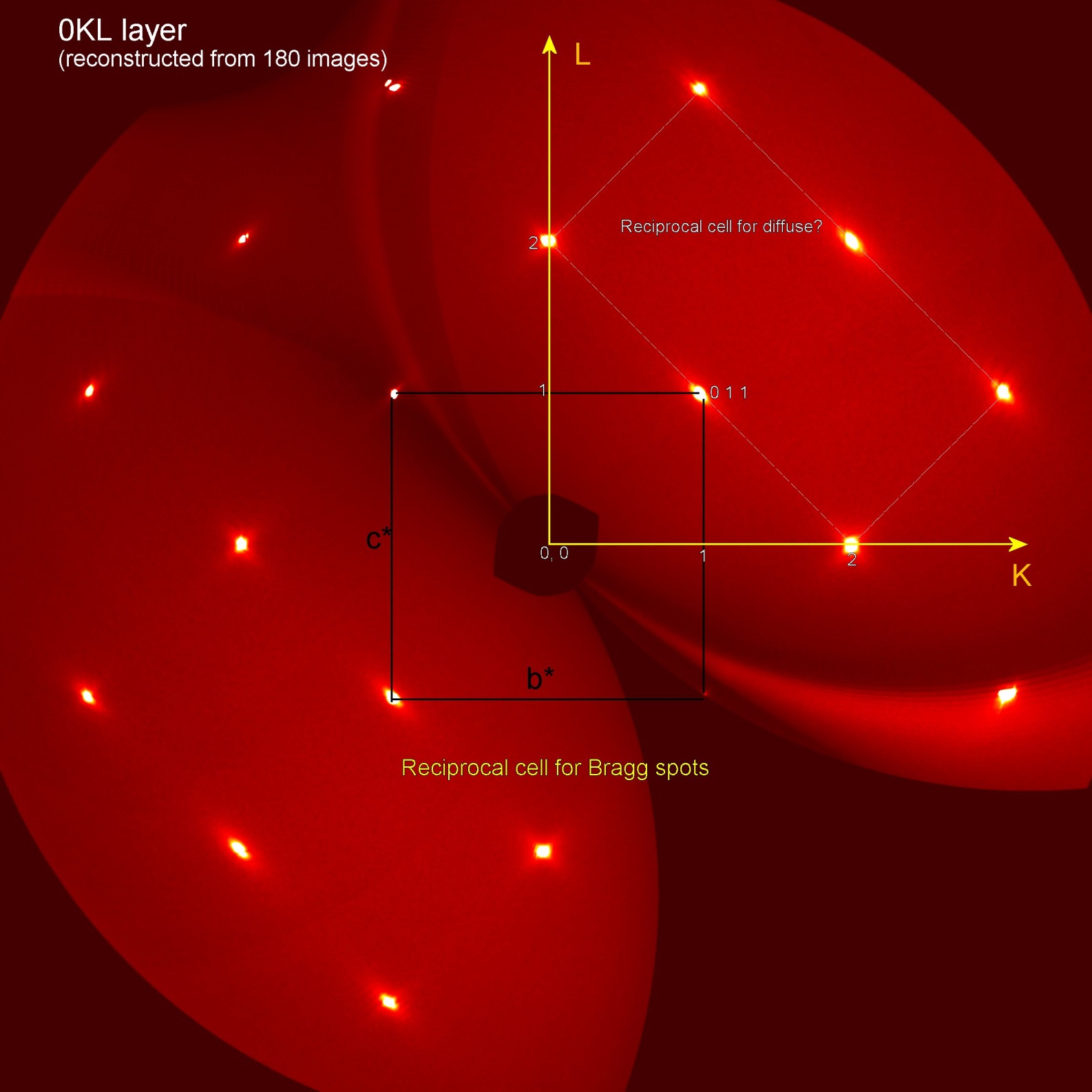 спасибо за внимание